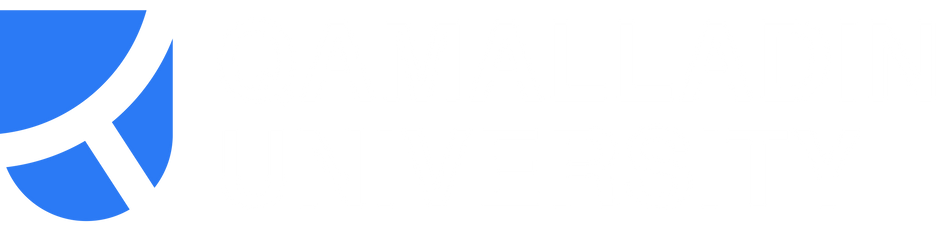 Excel + Google Sheet
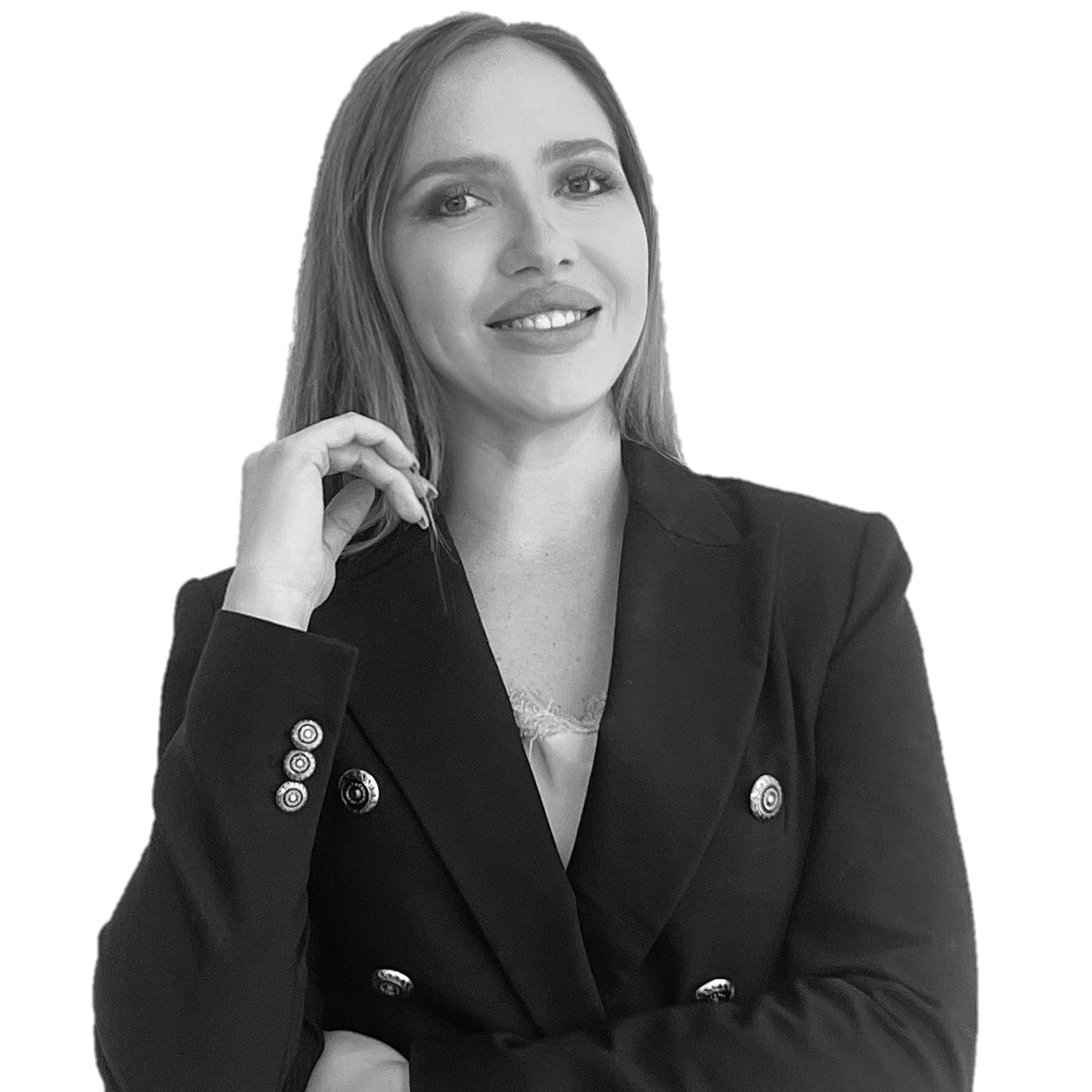 Кристина Галунщикова
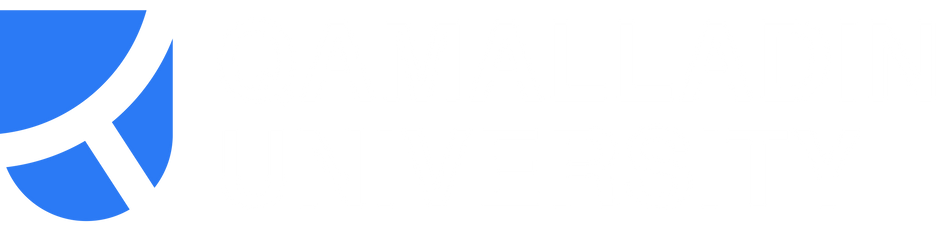 Для чего Excel в SMM
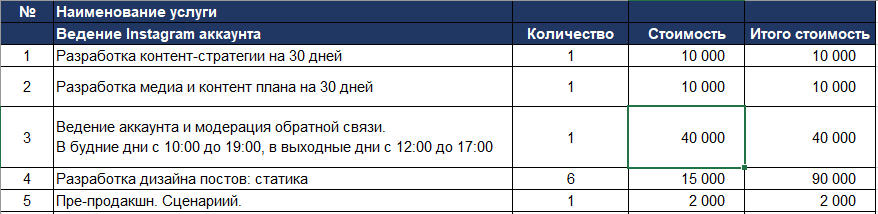 Стоимость услуг
Расчет для клиента
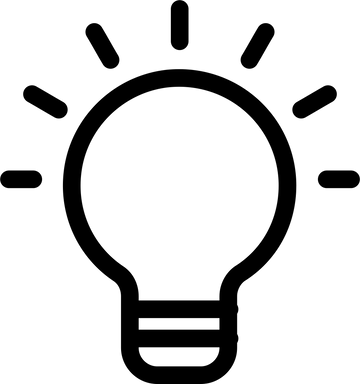 Excel
Автоматизация любых 
расчетов
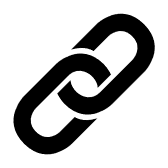 Как применять
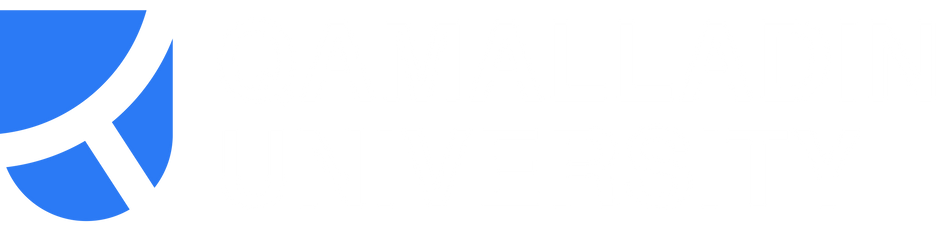 Для чего использовать
в SMM
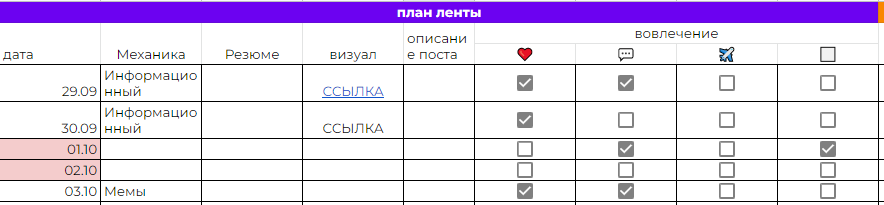 Идеи
План
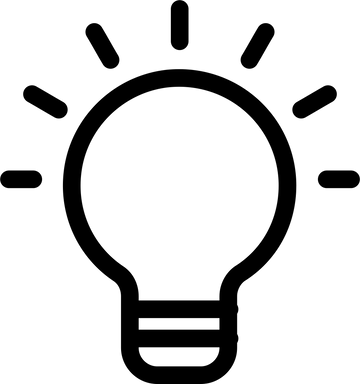 Google таблицы
Анализ
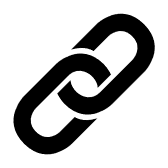 Как применять
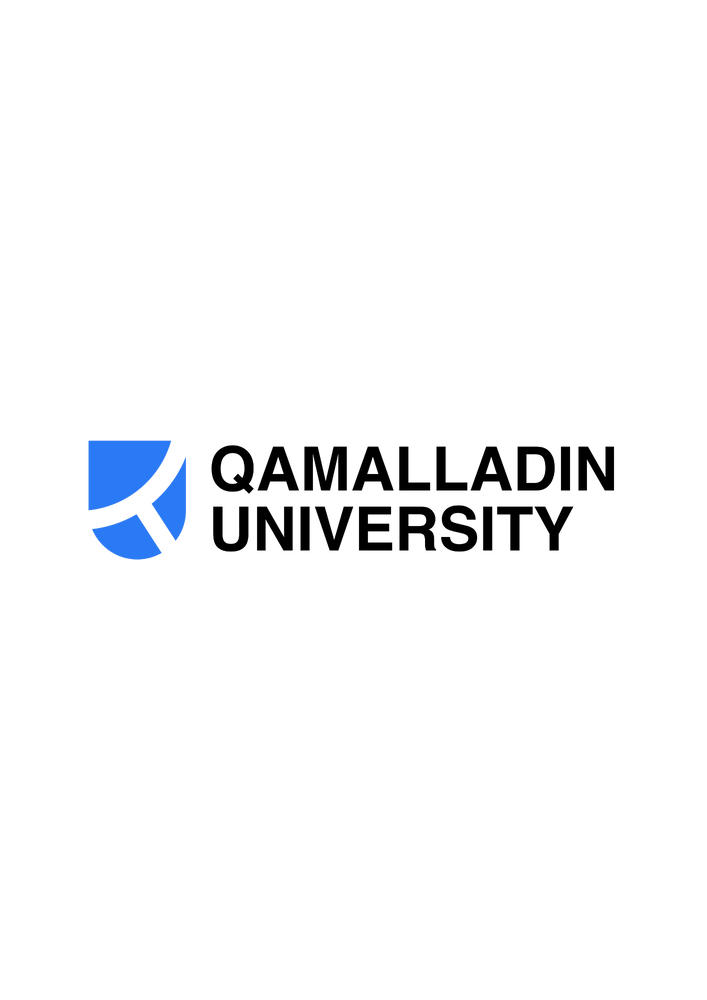 Домашнее задание_Excel
1. Добавить необходимое количество листов
4. Создаем лист услуги, в котором создаем выпадающих список услуг из листа стоимость (Выделяем ячейки – вкладка данные – проверка данных – тип данных – список. Источник – лист стоимость – выделяем услуги
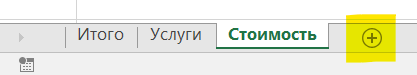 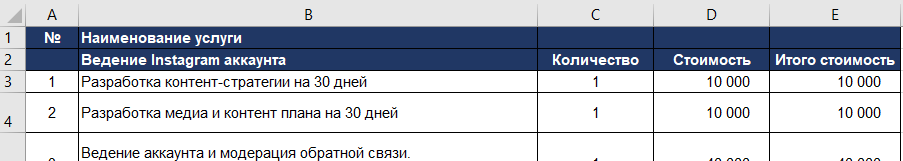 2. Первый лист создаем стоимость, данный лист является справочником для автоматизации расчетов
3. В лист стоимость заполняем таблицу услуг со стоимость за 1 единицу
5. Заполняем количество услуг
6. Стоимость услуг вводим формулу ВПР 
	а) искомое значение – выбираем ячейку из выпадающего списка услуг
	б) таблицу выбираем из листа стоимость, начинаем со столбца услуг (закрепляем таблицу F4, чтобы не съезжала при протягивании формулы)
	в) номер столбца, у нас это второй (2)
	г) 0 – точное совпадение
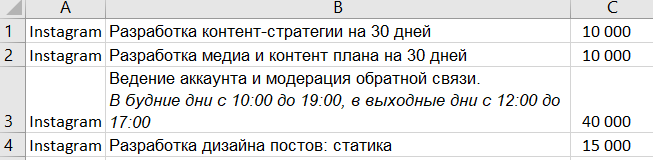 * На листе услуги, располагаем разные виды услуг не друг под другом, лучше правее
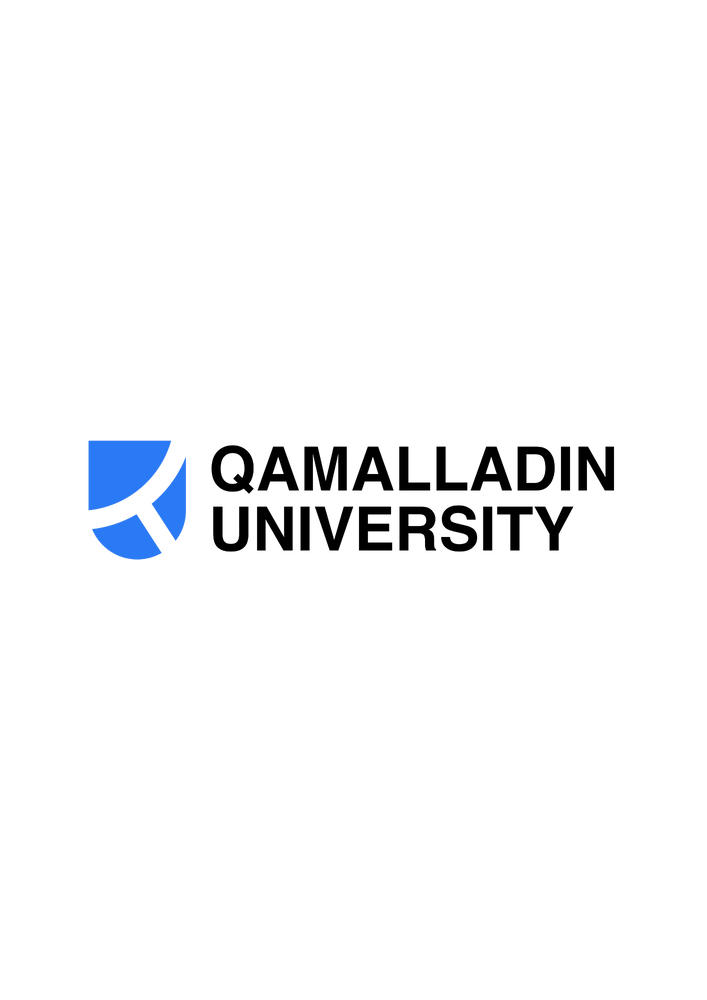 Excel
7. Начинаем делать лист итого
8. Вводим категорию услуг
9. Суммируем формулой СУММ
	а) выбираем диапазон суммирования (можно выбрать весь столбец, разные услуги расположены вертикально в разных таблицах)
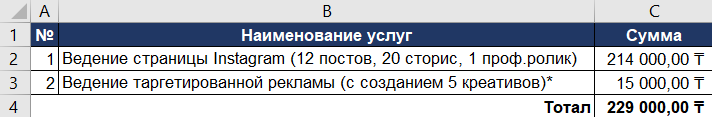 Финал: 
Защищаем книгу (галочка структуры, предварительно скрыв лист стоимости услуг)
Защитить книгу
Можно скидывать клиенту (будет доступно только итог и изменения вносить не могут)
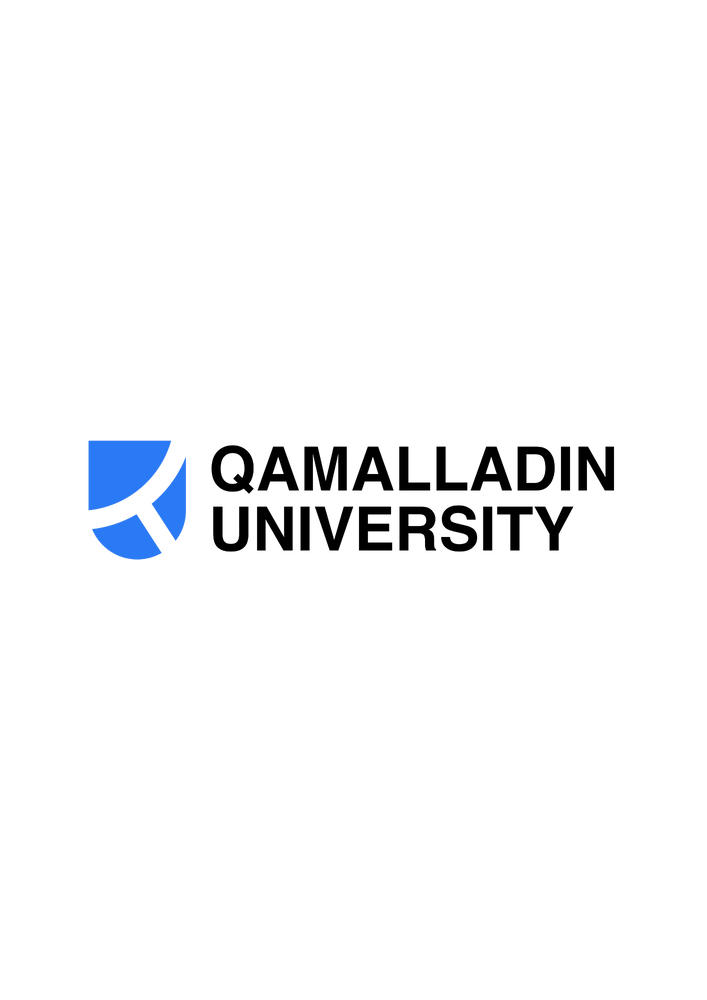 Google Sheet
1. Добавить необходимое количество листов
4. Создаем лист план, вверху вводим дни недели, потом вбиваем даты и ниже темы постов на месяц.
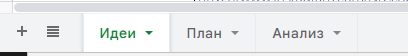 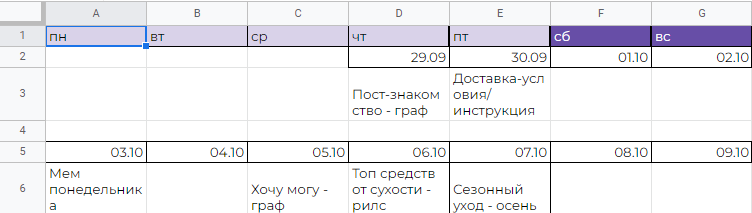 2. Первый лист создаем Идеи, необходим как референсы к будущим публикациям
3. В лист Идеи вносим идеи постов, прикрепляем ссылки и вносим тип поста
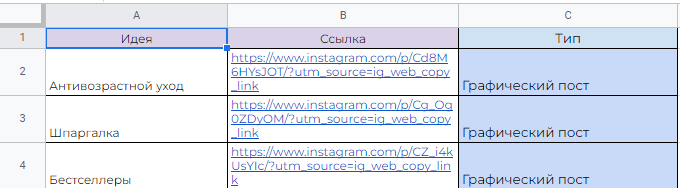 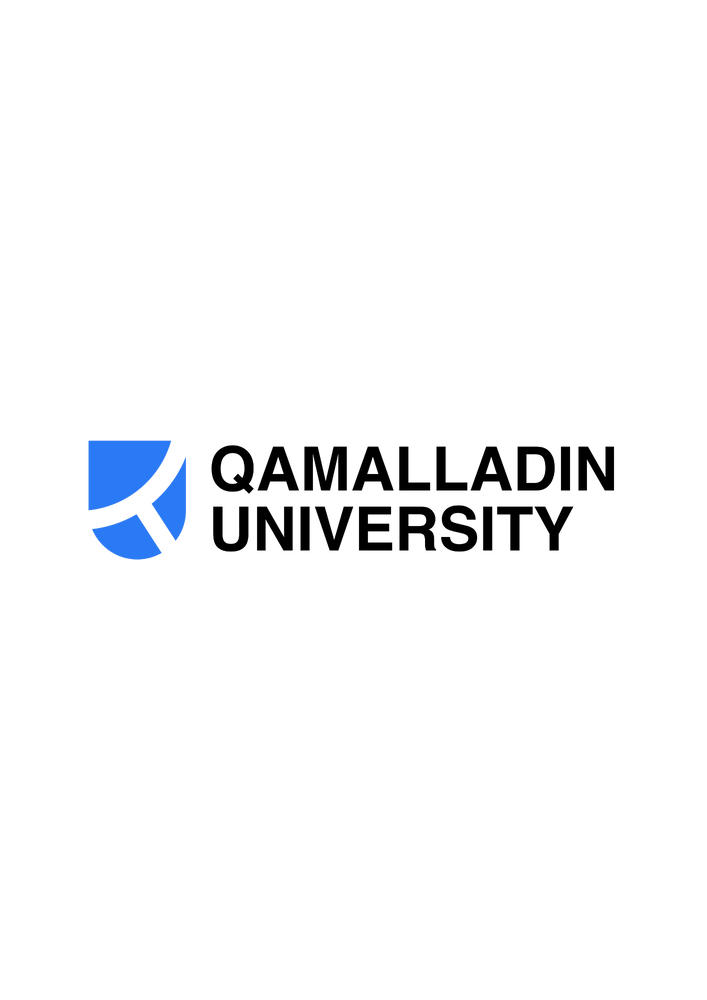 Google Sheet
Лист АНАЛИЗ 
1 столбец дата публикации
2 столбец Механика (какой пост – информационный к примеру)
3 столбец Резюме (пишем выводы по посту, откуда лайки, возможно продвижение запускали и тд)
4 столбец Визуал (прикрепляем ссылку на пост)
5 столбец Описание поста (текст к посту)
6-9 столбец Вовлечение (разбиваем на лайки, комменты, репосты и 
Для флажков можно поставить флажок (Вставка – флажок) 
2.  Или ввести формулу IF (ссылка на ячейку >1, TRUE, FALSE). Т.е. если > 1, то значение становится TRUE, если меньше то FALSE.
10 столбец Охват (заполняем по факту)
11 столбец RR ((охват – (охват * неподписавшиеся/100))*100/всего подписчиков)
12-19 столбцы заполняем лайки, комменты, репосты и (рядом расчитываем % от охвата (кол-во / охват *100))
20 столбец ERR ((суммируем лайки, комменты, репосты и )/ охват * 100)
21 столбец Неподписавшиеся
22 столбец Посещения
23 столбец Подписки
24 столбец Всего подписчиков
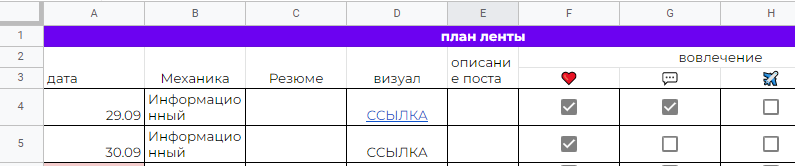 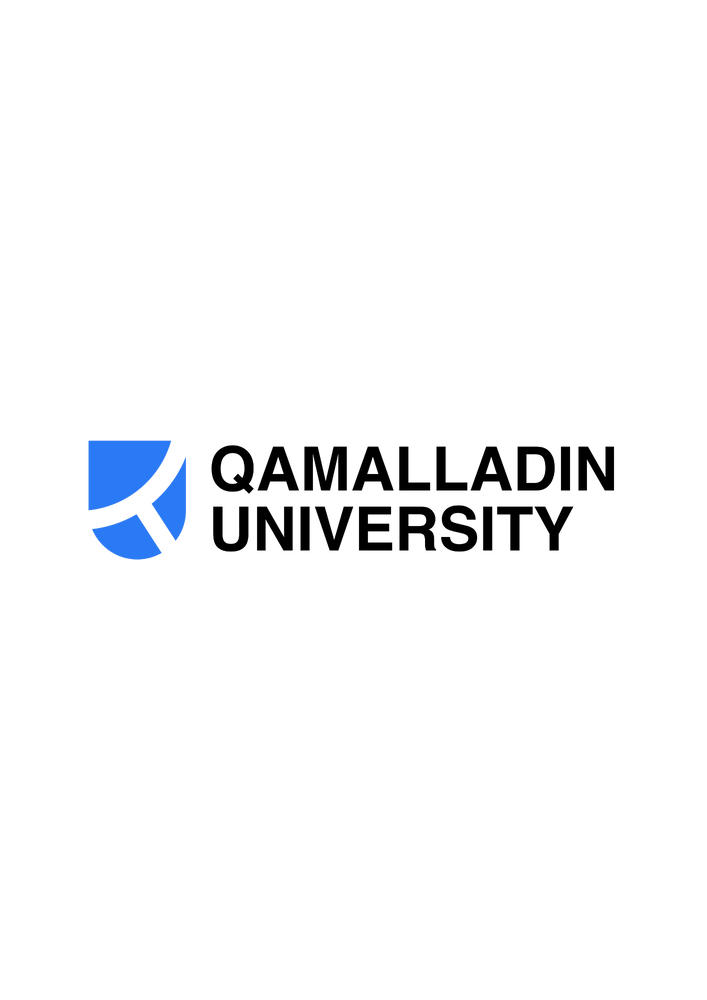 Дополнительно горячие клавиши
Использование области задач Справка
F1 
Отображение области задач Справка. 
F6 
Переключение между областью задач Справка и активным приложением. 
TAB 
Выбор следующего элемента области задач Справка. 
SHIFT+TAB 
Выбор предыдущего элемента области задач Справка. 
ENTER 
Выполнение действия с выбранным элементом. 
СТРЕЛКА ВНИЗ и СТРЕЛКА ВВЕРХ 
В оглавлении выбор следующего и предыдущего элемента соответственно. 
СТРЕЛКА ВПРАВО и СТРЕЛКА ВЛЕВО 
В оглавлении развертывание и свертывание выбранного элемента соответственно. 
ALT+СТРЕЛКА ВЛЕВО 
Переход к предыдущей области задач. 
ALT+СТРЕЛКА ВПРАВО 
Переход к следующей области задач. 
CTRL+ПРОБЕЛ 
Открытие меню параметров области. 
CTRL+F1 
Закрытие и повторное открытие текущей области задач. 
СТРЕЛКА ВПРАВО 
Развертывание списка +/-. 
СТРЕЛКА ВЛЕВО
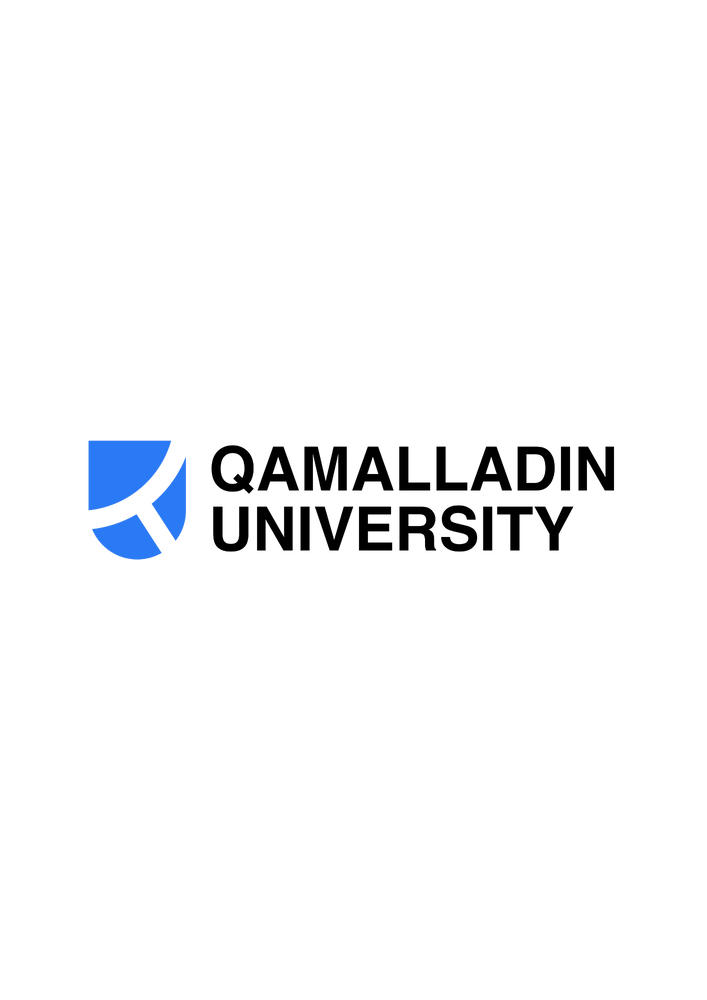 Дополнительно горячие клавиши
HOME 
Переход в начало строки. 
END 
Переход в конец строки. 
СТРЕЛКА ВЛЕВО или СТРЕЛКА ВПРАВО 
Переход на один знак влево или вправо. 
CTRL+СТРЕЛКА ВЛЕВО 
Переход на одно слово влево. 
CTRL+СТРЕЛКА ВПРАВО 
Переход на одно слово вправо. 
SHIFT+СТРЕЛКА ВЛЕВО 
Выделение или отмена выделения одного знака слева от курсора. 
SHIFT+СТРЕЛКА ВПРАВО 
Выделение или отмена выделения одного знака справа от курсора. 
CTRL+SHIFT+СТРЕЛКА ВЛЕВО 
Выделение или отмена выделения одного слова слева от курсора. 
CTRL+SHIFT+СТРЕЛКА ВПРАВО 
Выделение или отмена выделения одного слова справа от курсора. 
SHIFT+HOME 
Выделение фрагмента от курсора до начала строки. 
SHIFT+END 
Выделение фрагмента от курсора до конца строки.
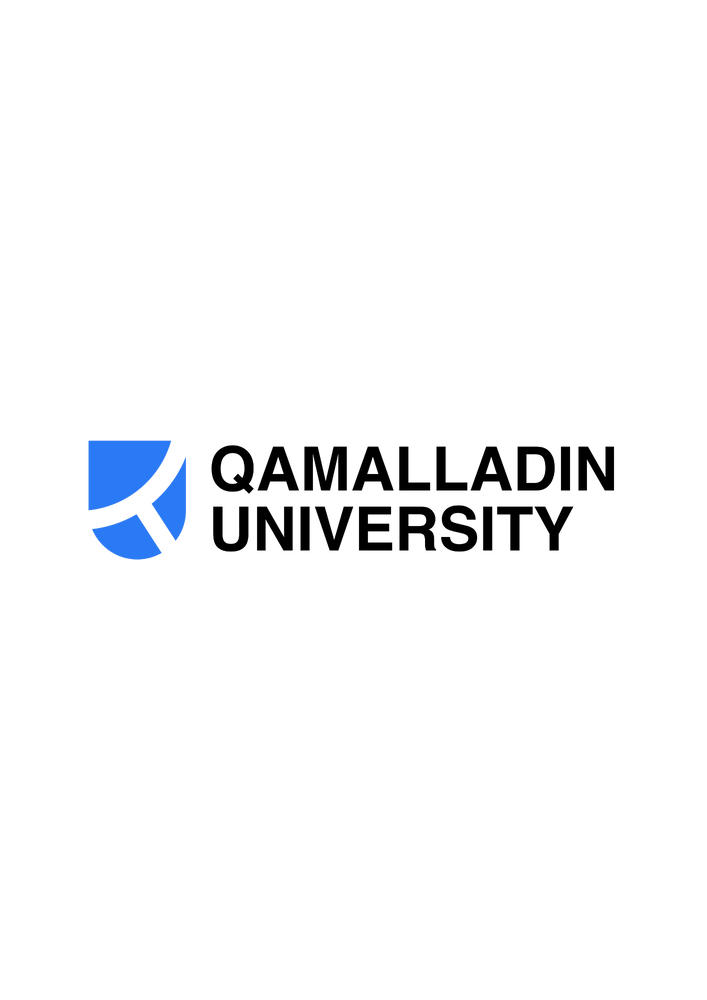 Дополнительно горячие клавиши
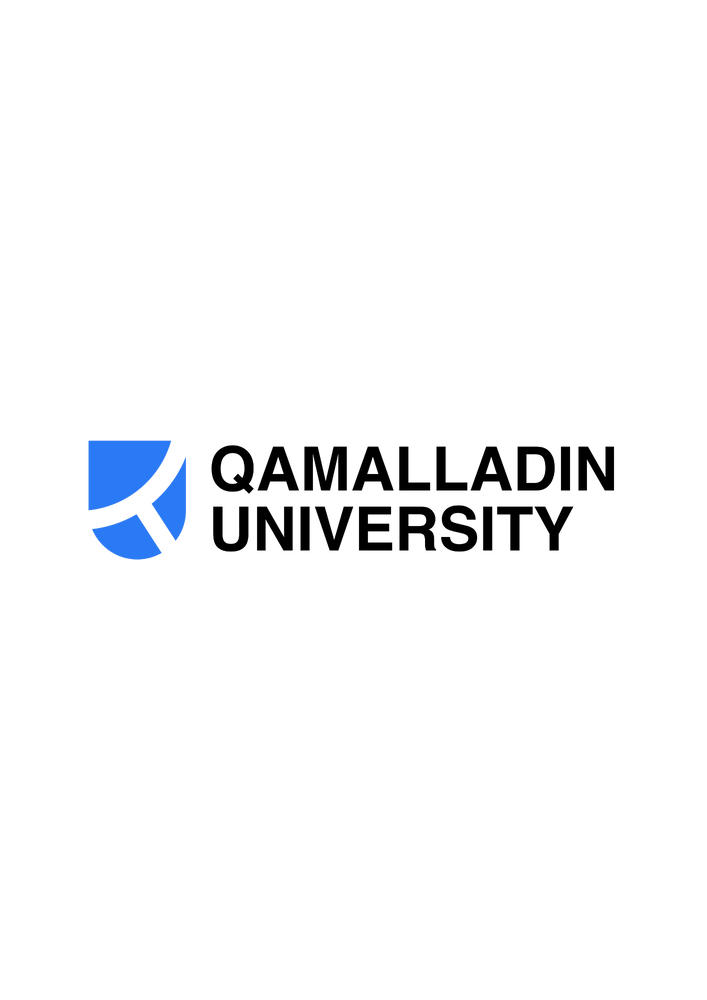 Дополнительно горячие клавиши